Calibration of the Counters with efficiencyUniversity of Puerto Rico - Mayaguez CampusNovember 2-3, 2019
By 
Jose A. Martinez Rodriguez
Mentor: Hector Mendez
Step 1
Select three Counters and put them stacked.
The counter to be calibrate is going to be placed in the middle.
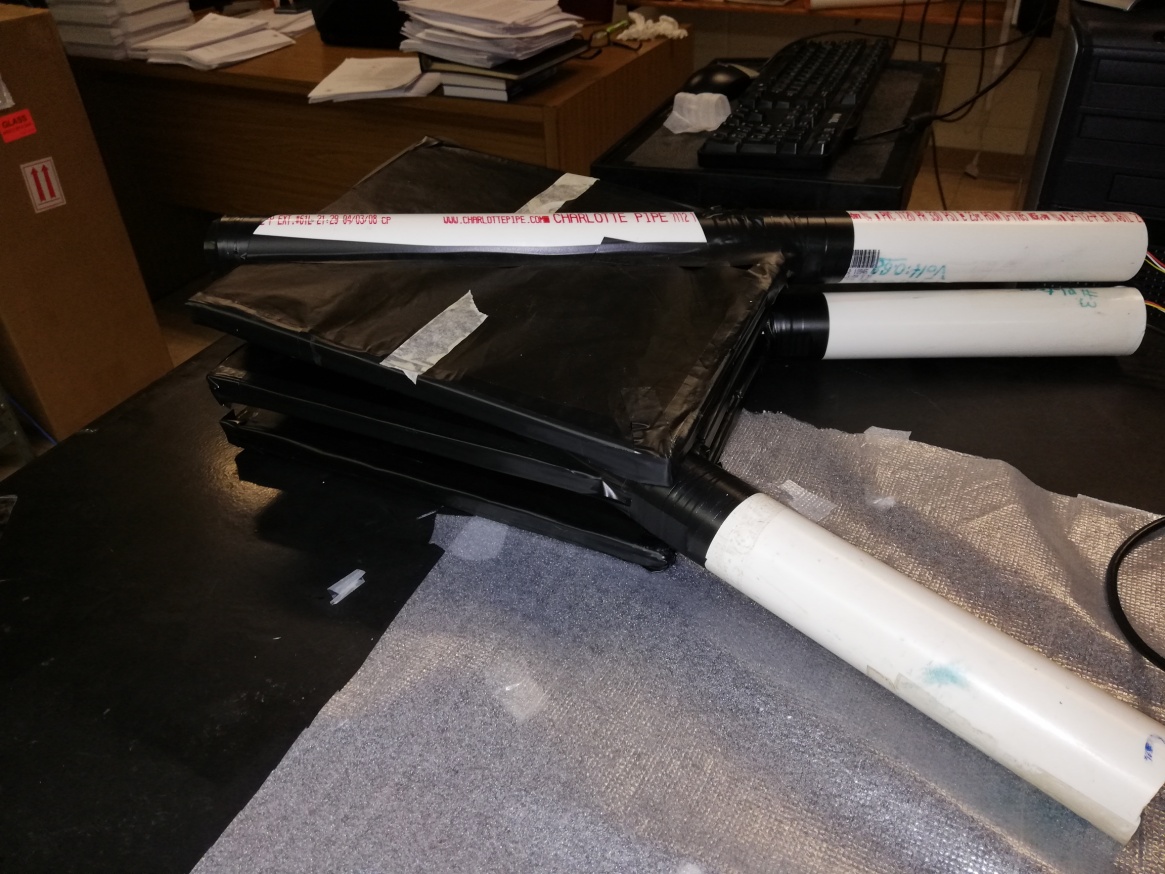 Step 2
Take five set of coincidence between the top (1) and bottom (3) counter in a time interval of 2 min and make an average. Use that average as the denominator in the efficiency equation:


where N13 is the coincidence between counter number 1 (top) and number 3 (bottom) and N123 the coincidence between the 3 counters.
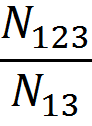 Efficiency =
The number of coincidence are here.
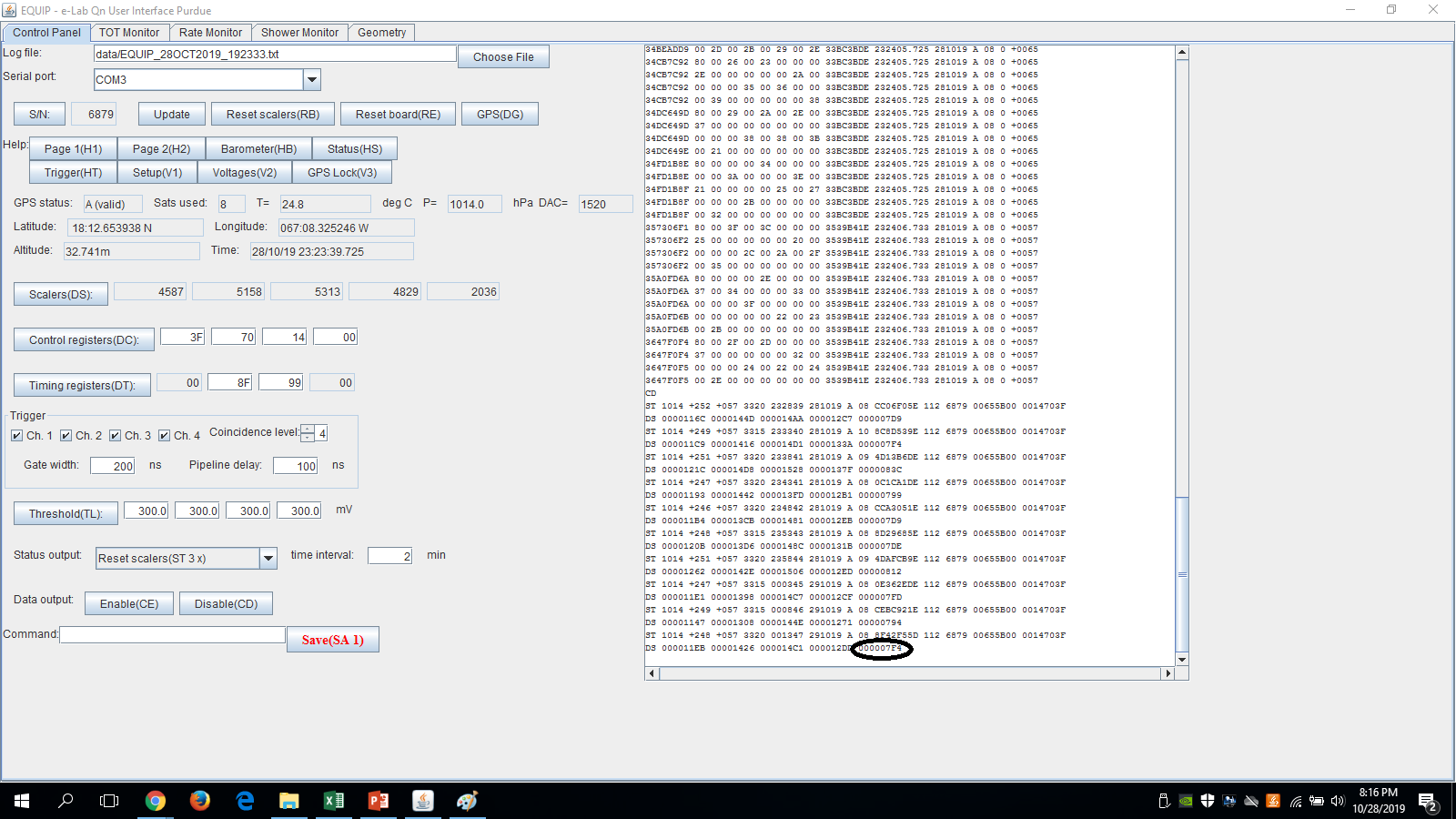 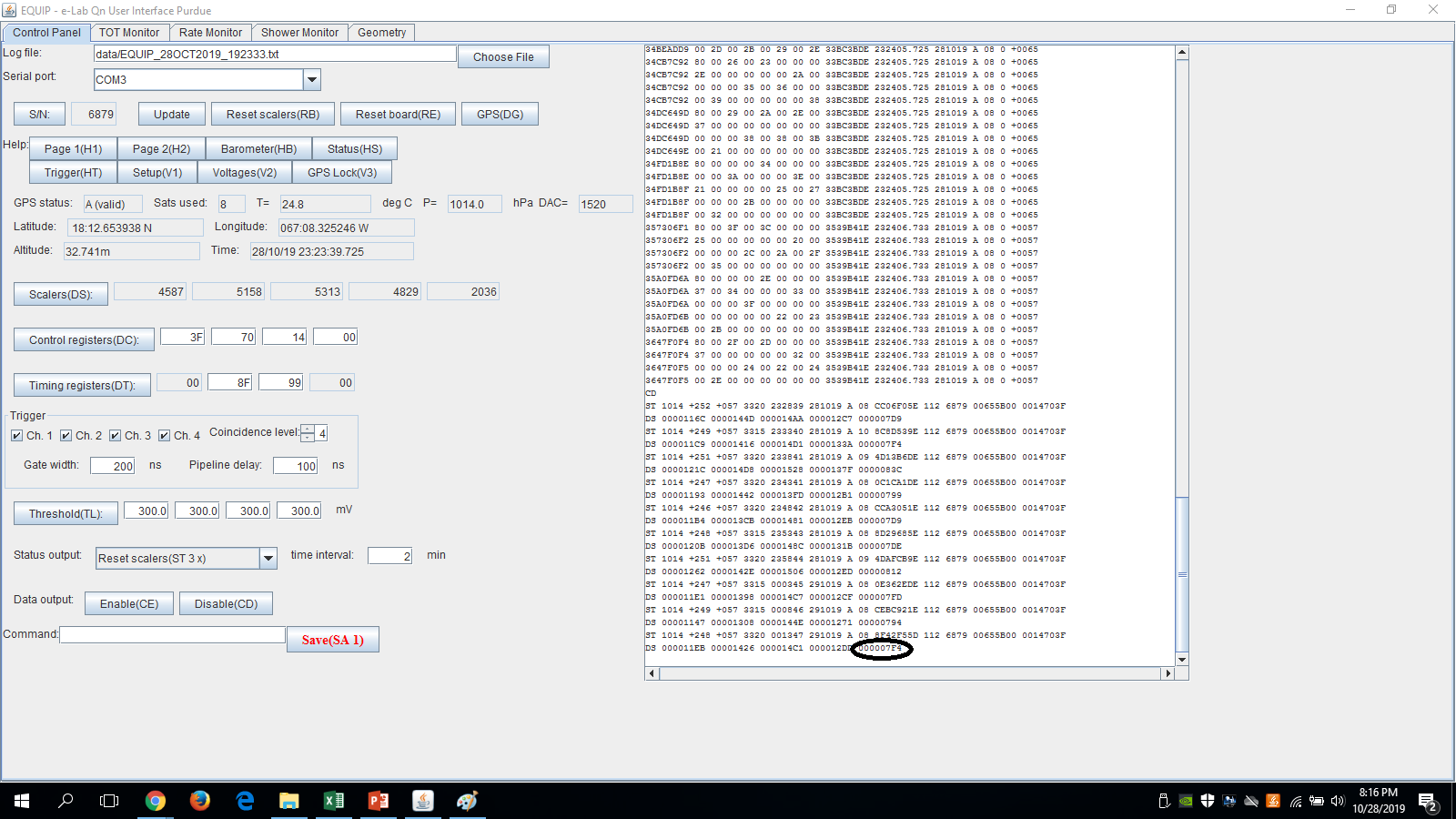 Step 3
We measure the numbers of coincidence for the three counters (N123). We start counter 2 at low voltage and then start to increase it (You only change the voltage of the middle one).  Remember to do it in the same time interval as the N13 and to take an average of five numbers.
All this numbers can be organize as this.
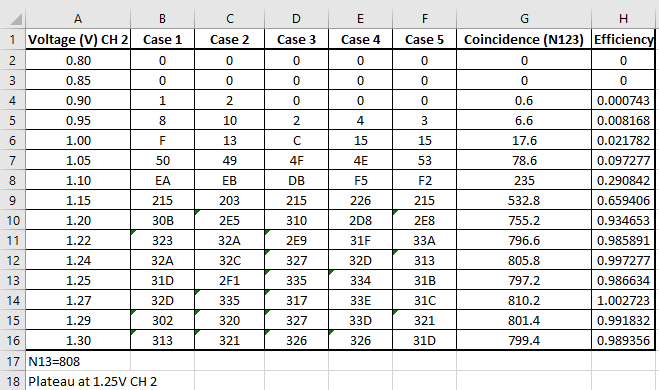 This is the Excel equation for the coincidence.
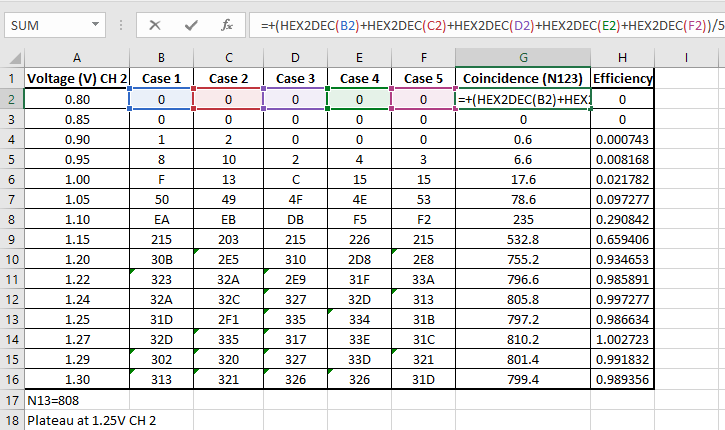 Step 4
Then calculate the efficiency and make the graph.
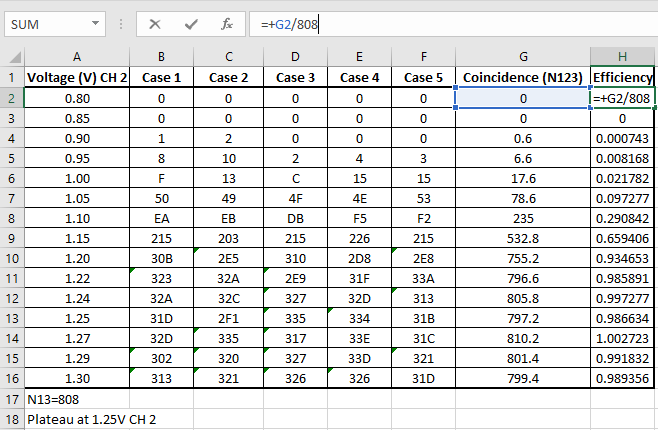 Select the voltage and efficiency column to make the graph.
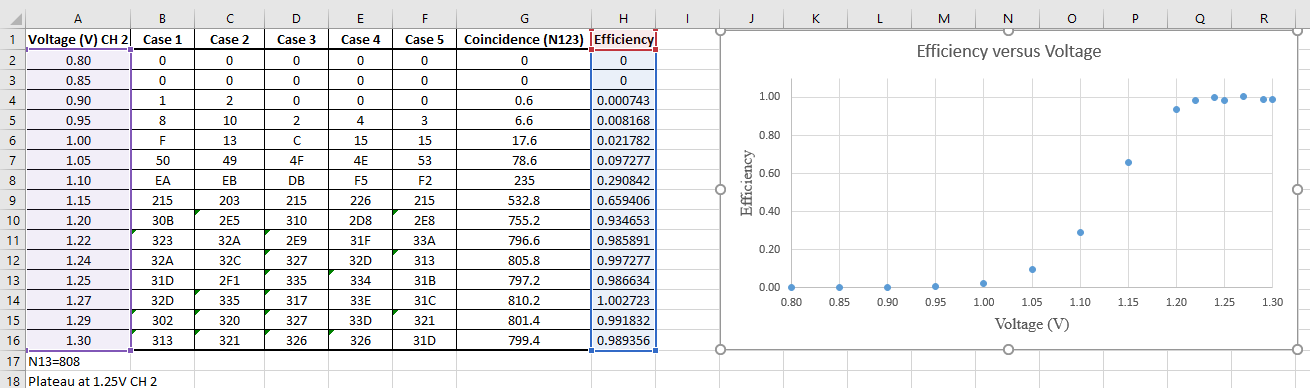 The plateau occurs when the efficiency start to be constant.
The interval of the optimize voltage is the one below.
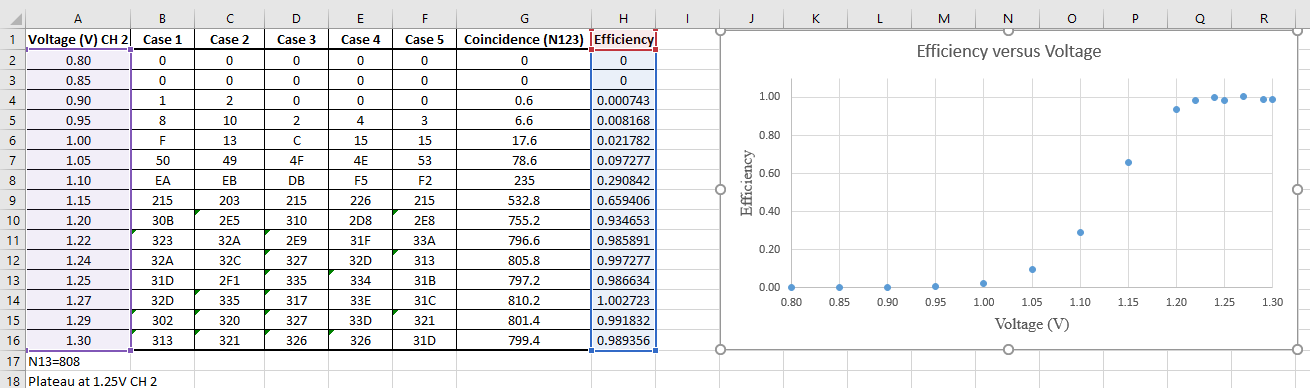 Step 5
Now repeat all the steps before for the other counters.
Once the optimize voltage has been selected for all the counters, collect data for a performance study.
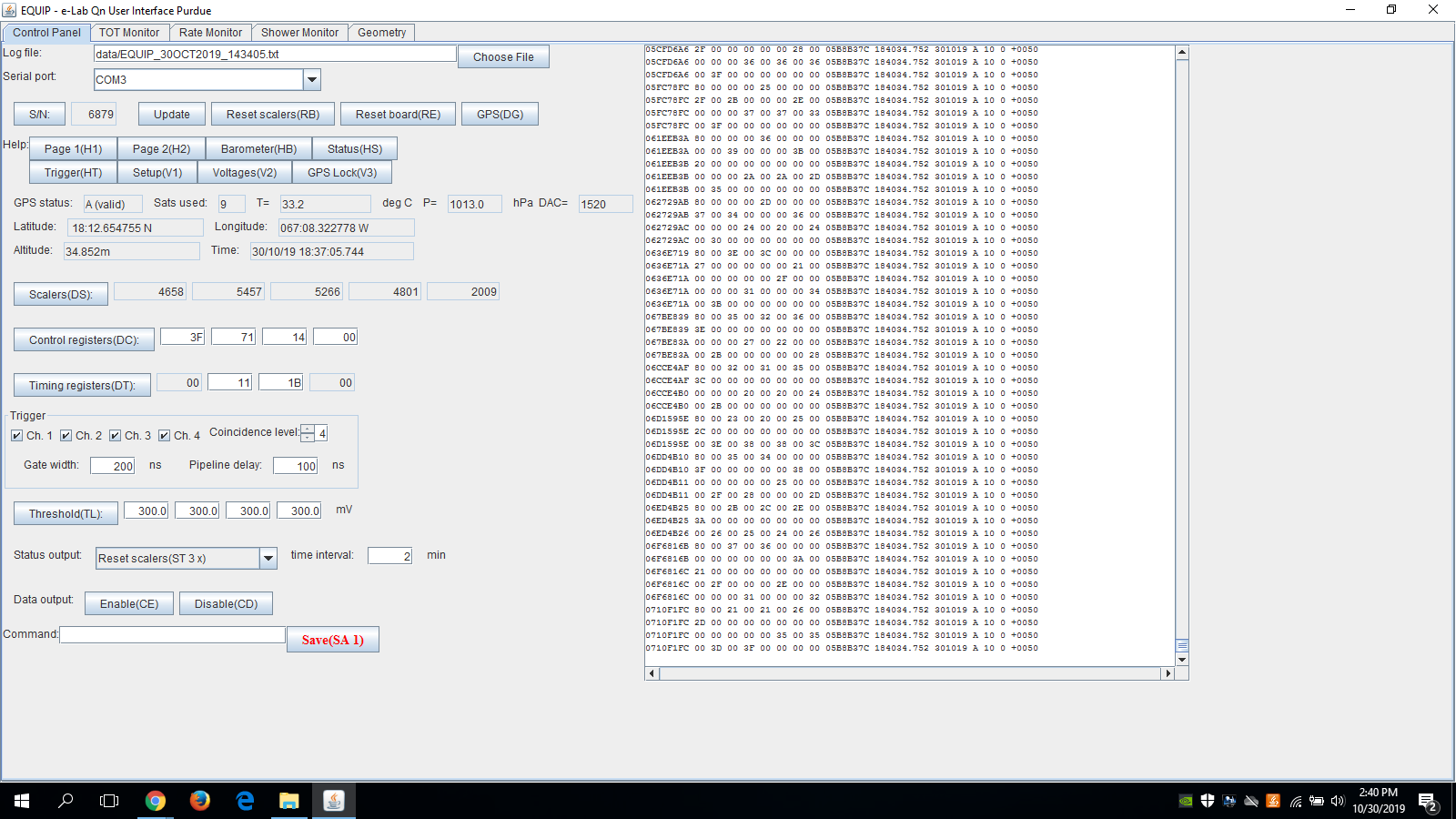 Step 6
Run a performance Study in e-Lab
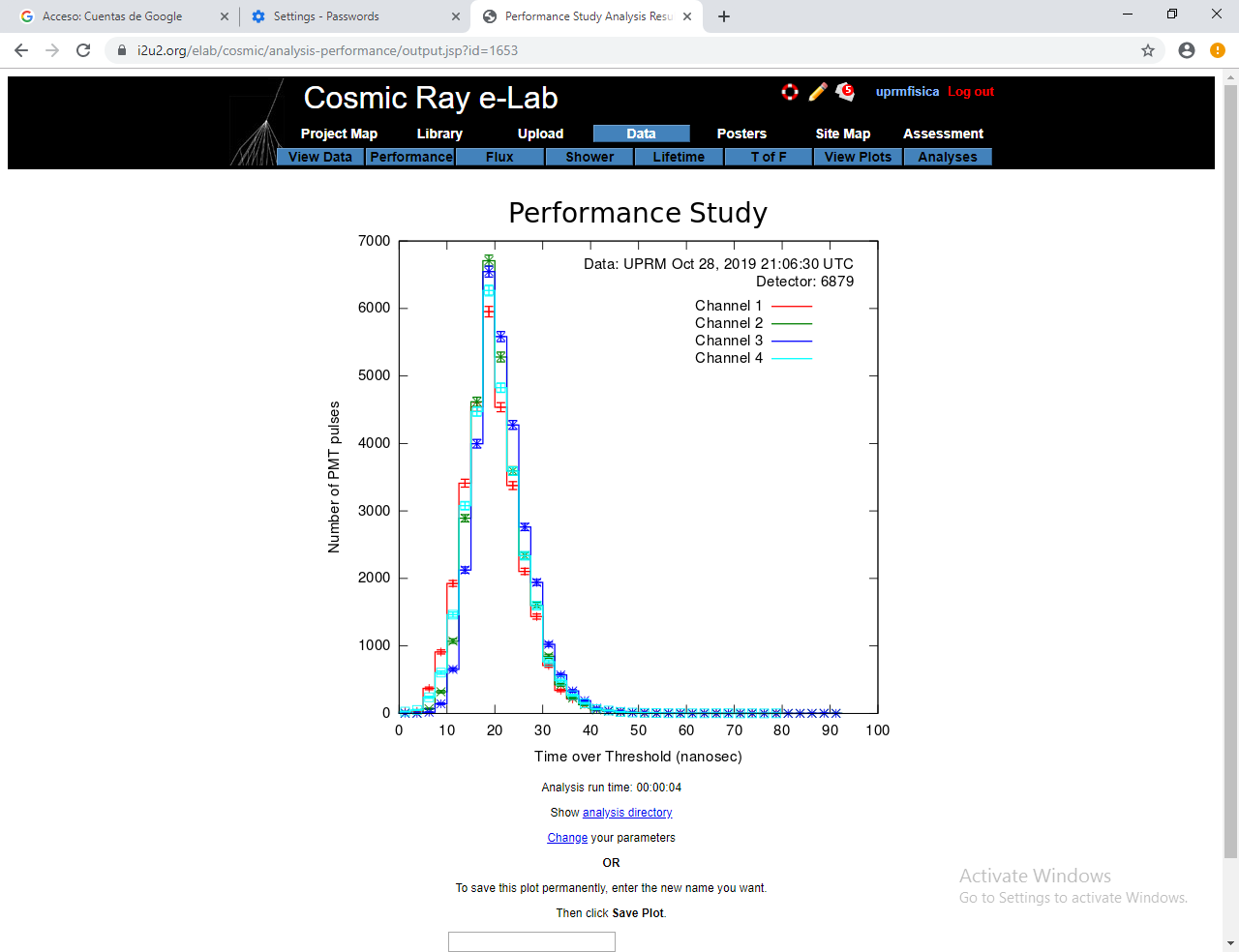 Thanks for your attention 


Any Questions?